ESTACIÓN DE VIGILANCIA ATMOSFÉRICA MARCAPOMACOCHA (EVA- MARCAPOMACOCHA)
DIRECCIÓN DE METEOROLOGÍA Y EVALUACIÓN AMBIENTAL ATMOSFÉRICA
SUBDIRECCIÓN DE EVALUACIÓN DEL AMBIENTE ATMOSFÉRICO
ING. JHOJAN POOL ROJAS QUINCHO
MAPA DE UBICACIÓN
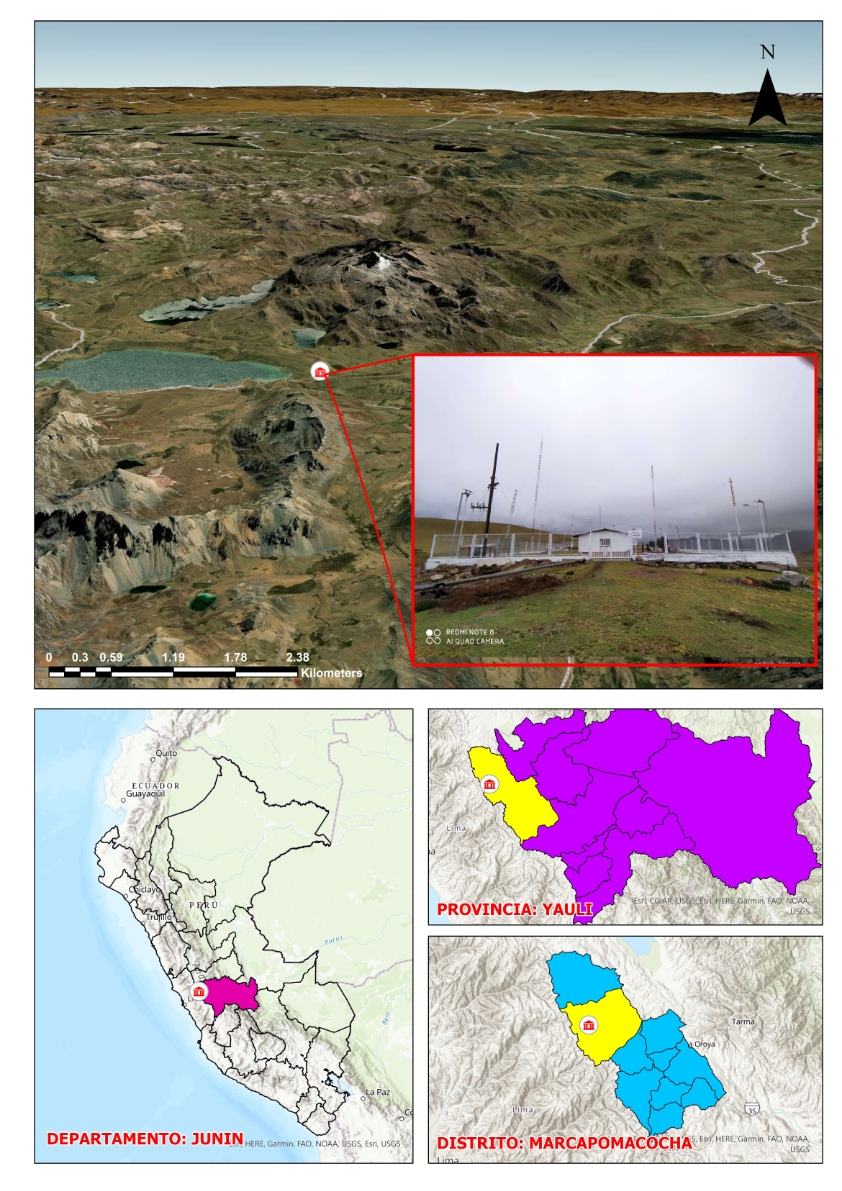 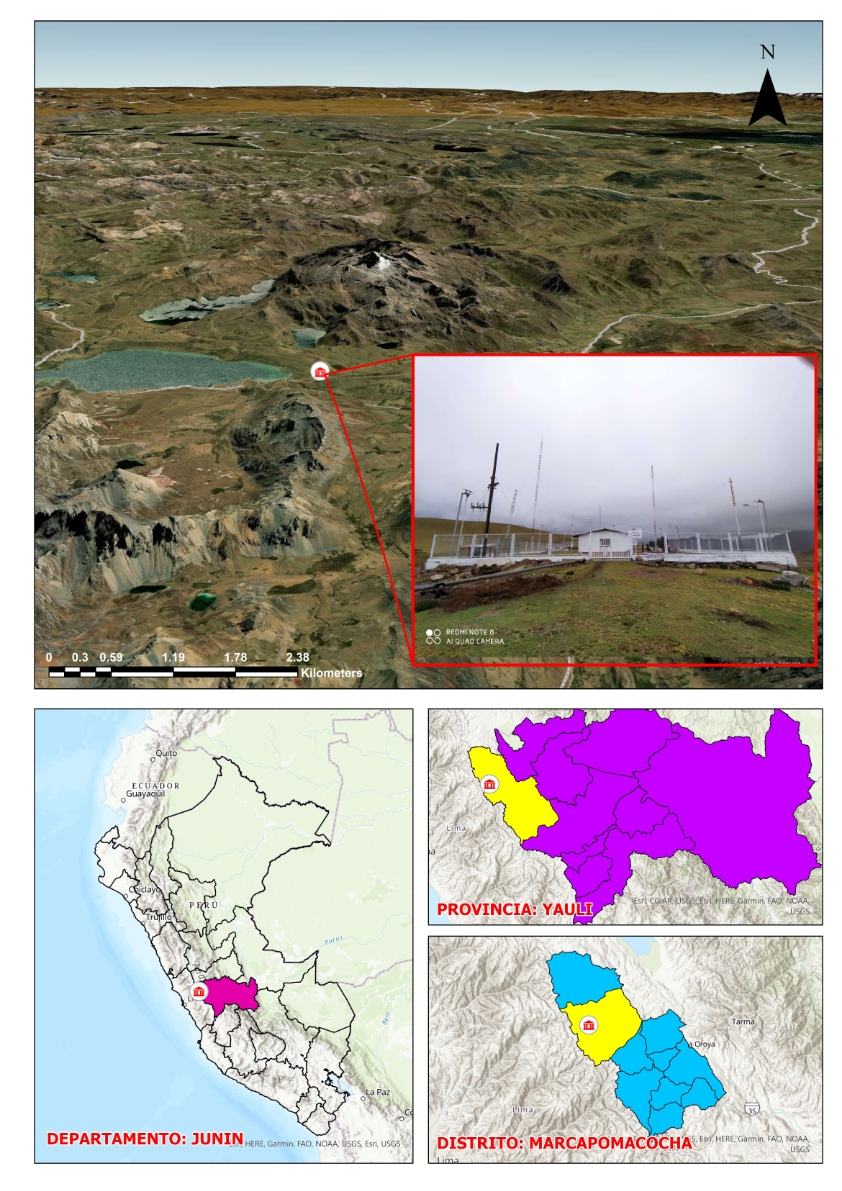 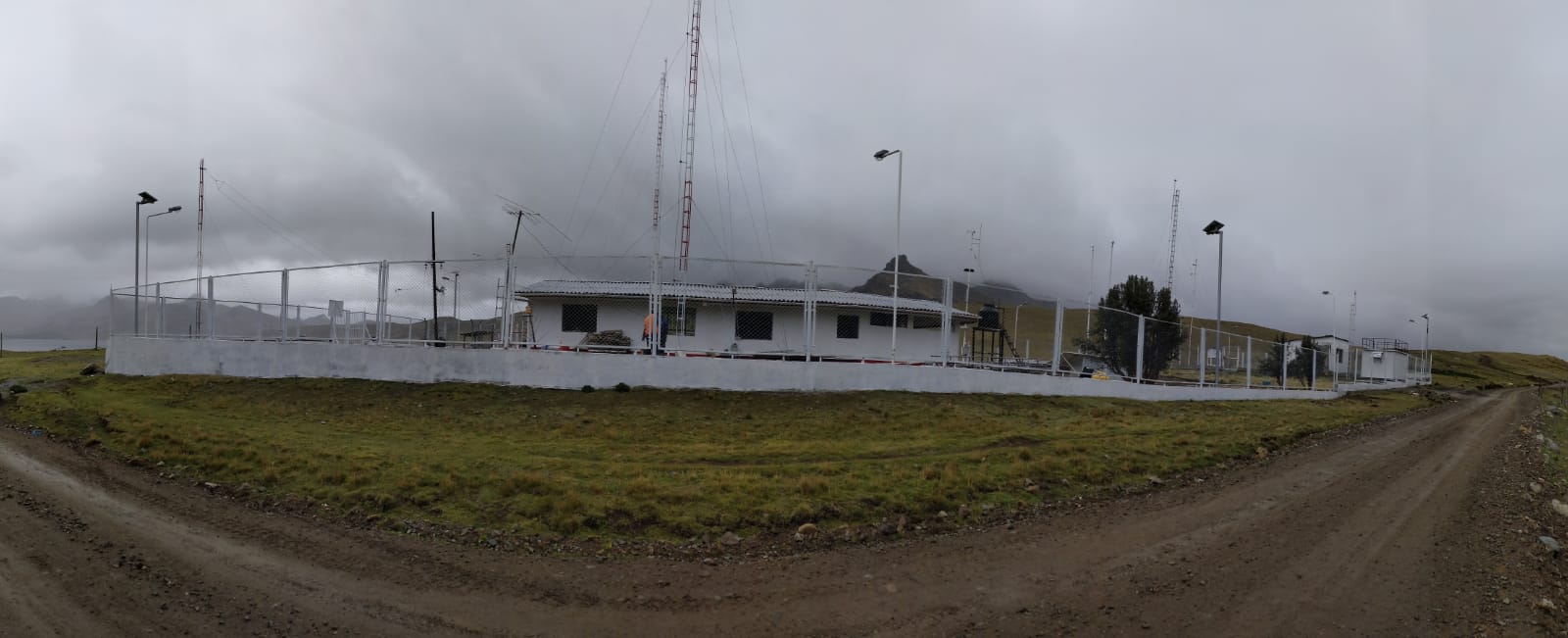 La Estación VAG Marcapomacocha se encuentra ubicada en el Departamento de Junín, provincia de Yauli y distrito de Marcapomacocha a una altitud de 4479 ms.n.m.
UBICACIÓN GEOGRÁFICA
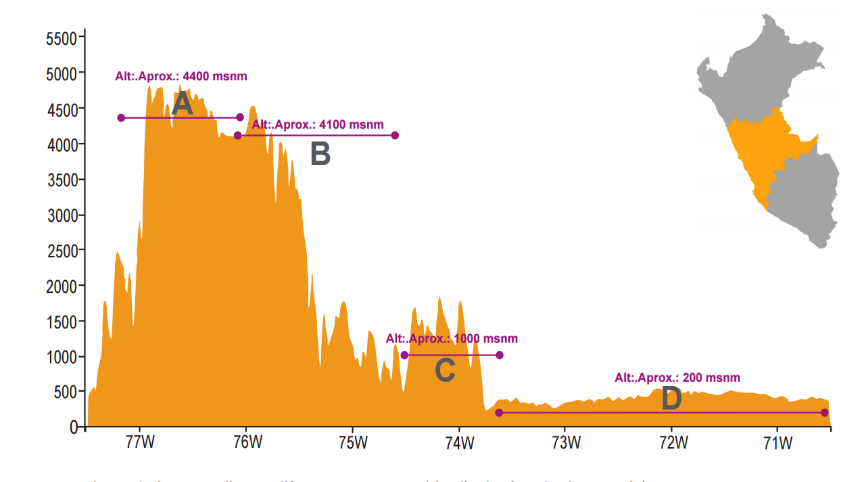 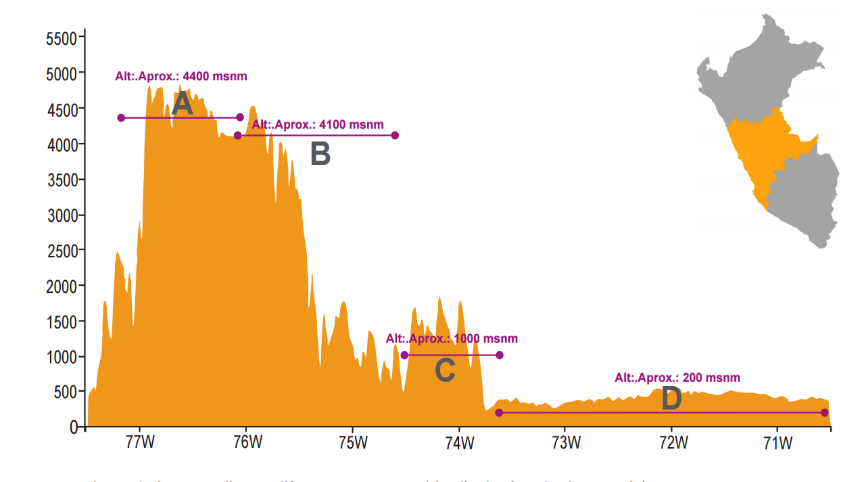 4479 ms.n.m
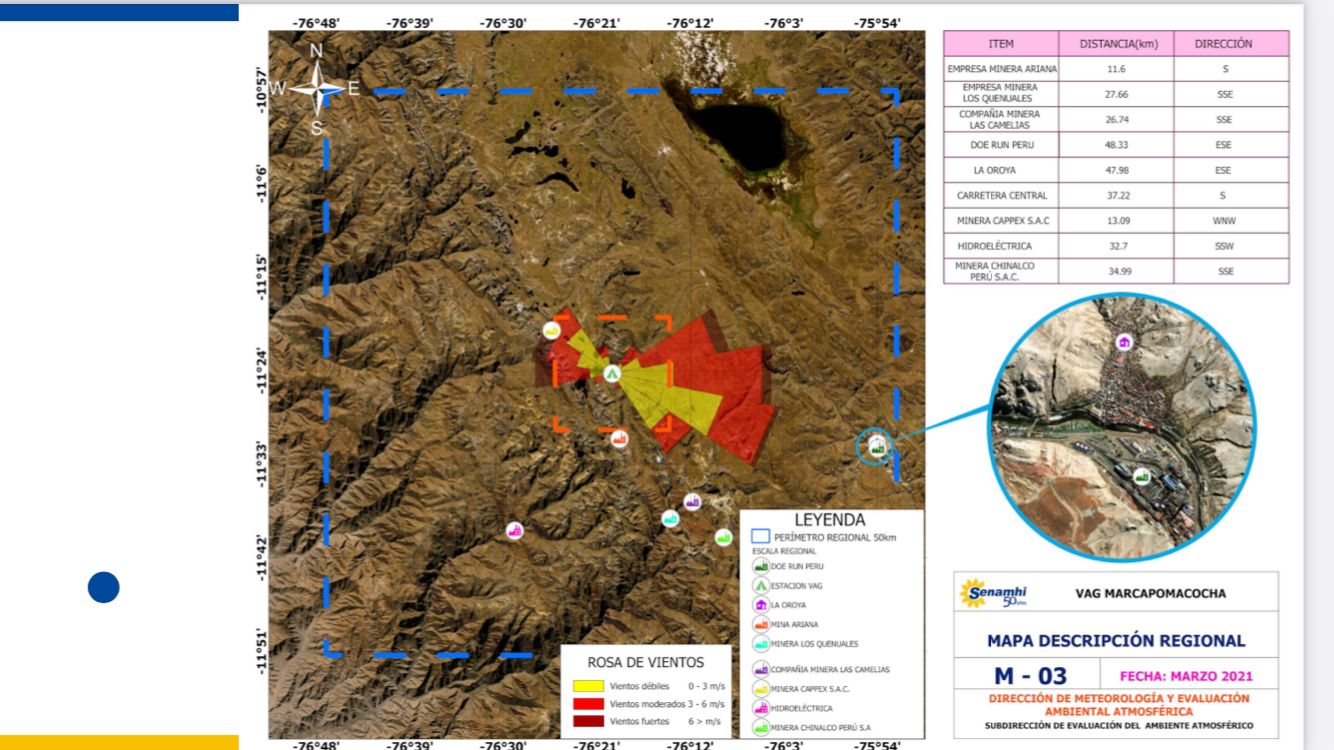 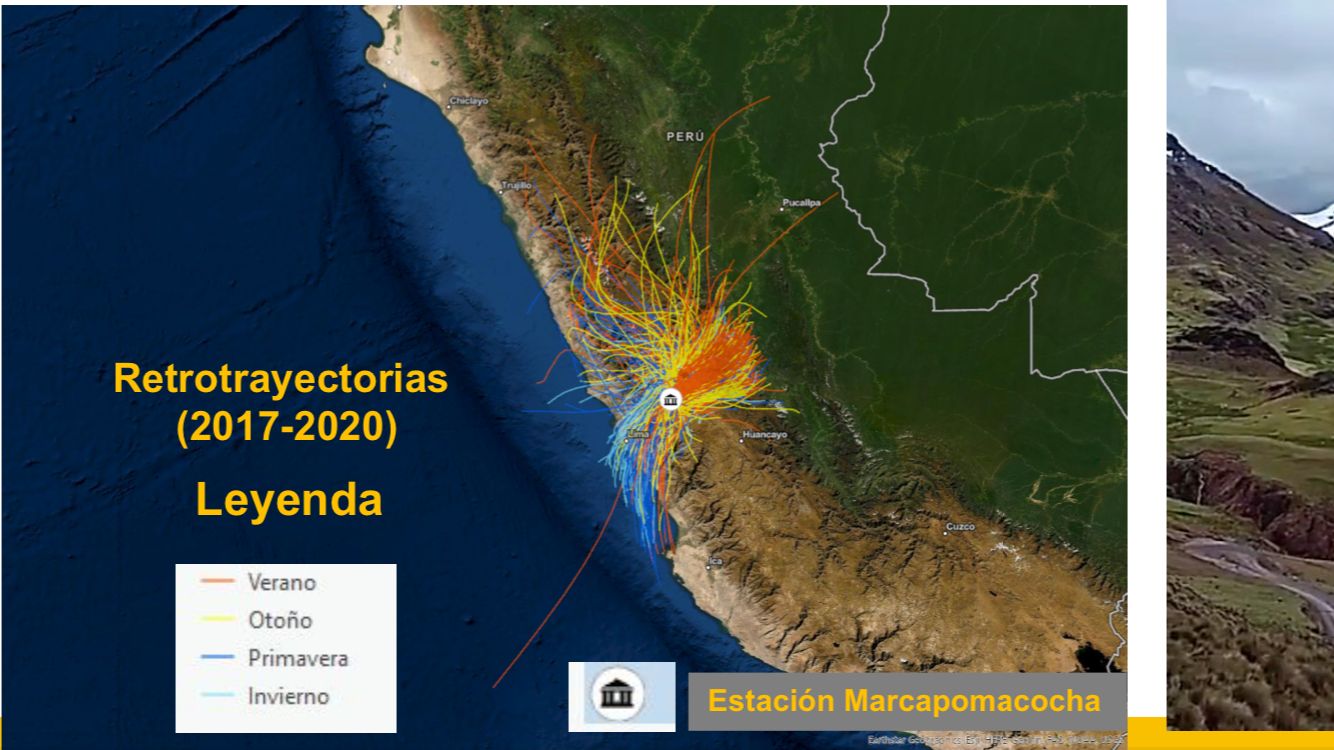 Población 

Su población es de aproximadamente 1267 habitantes. Está en la terraza baja al borde de la laguna de Marcapomacocha. La estación está a 1.5 km. de la comunidad.
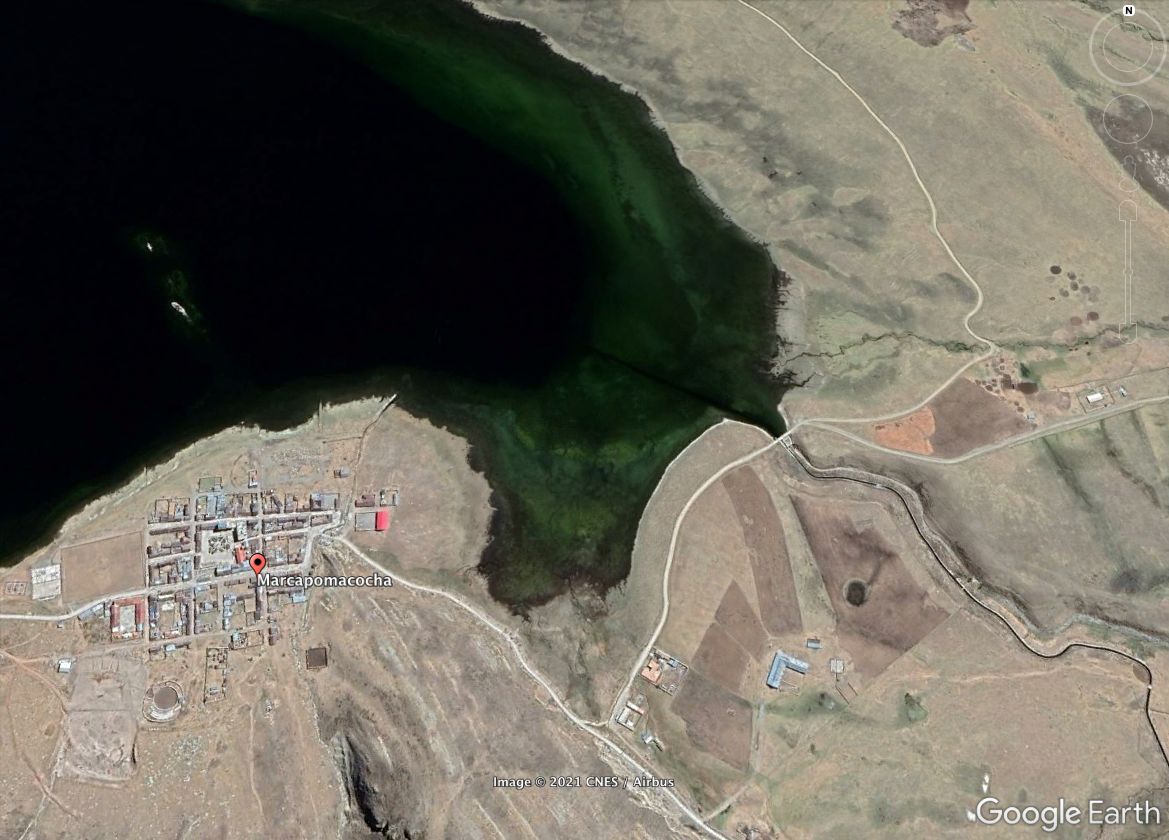 Temperatura promedio : 4°C 
Humedad relativa promedio : 82% 
Vientos promedio anual : 18 km/h
INSTALACIONES DE LA ESTACIÓN
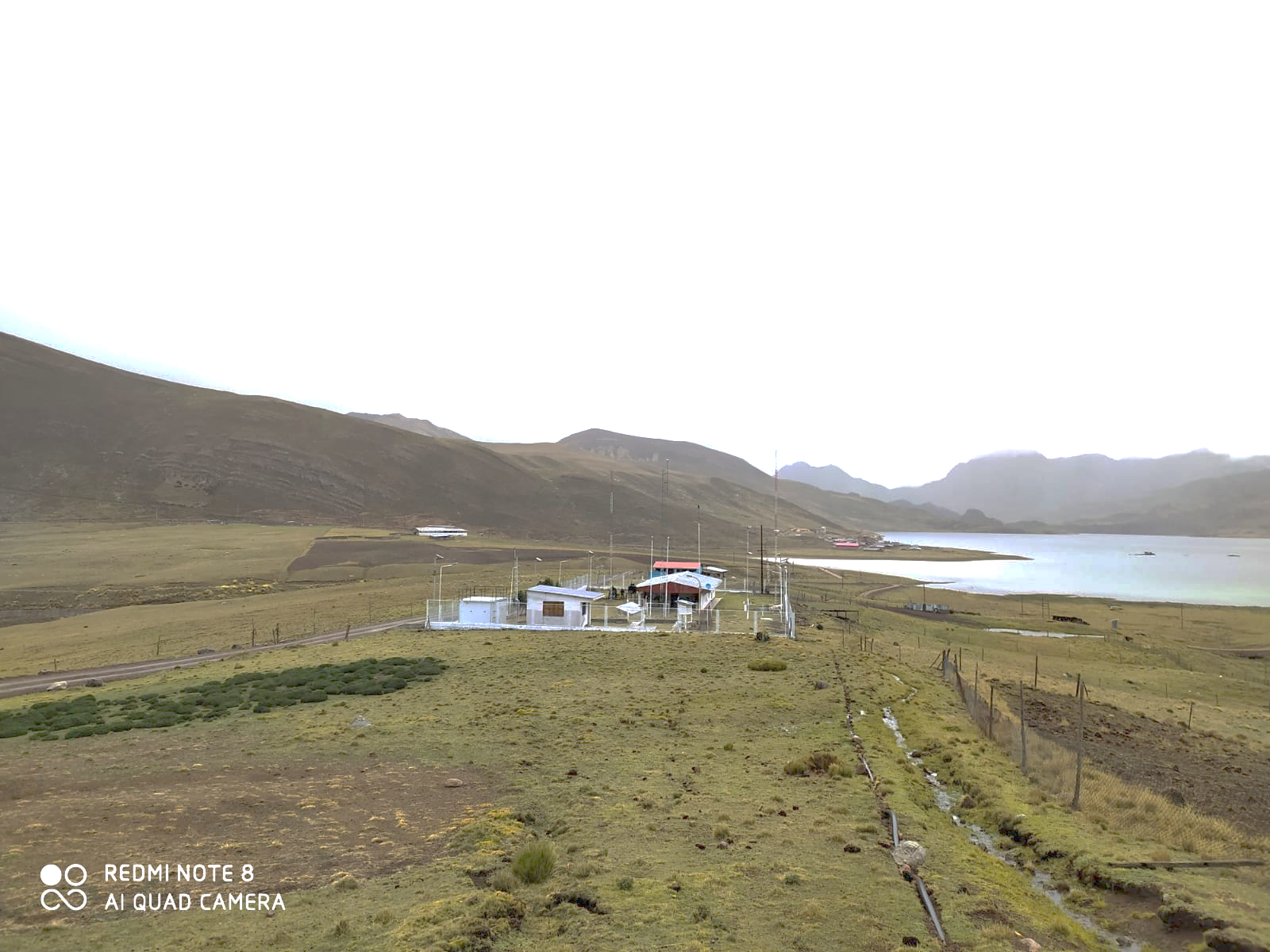 Área de Deposición húmeda
Estación automática
Área de aerosoles y radiación
Área de Ozono atmósférico
Estación convencional
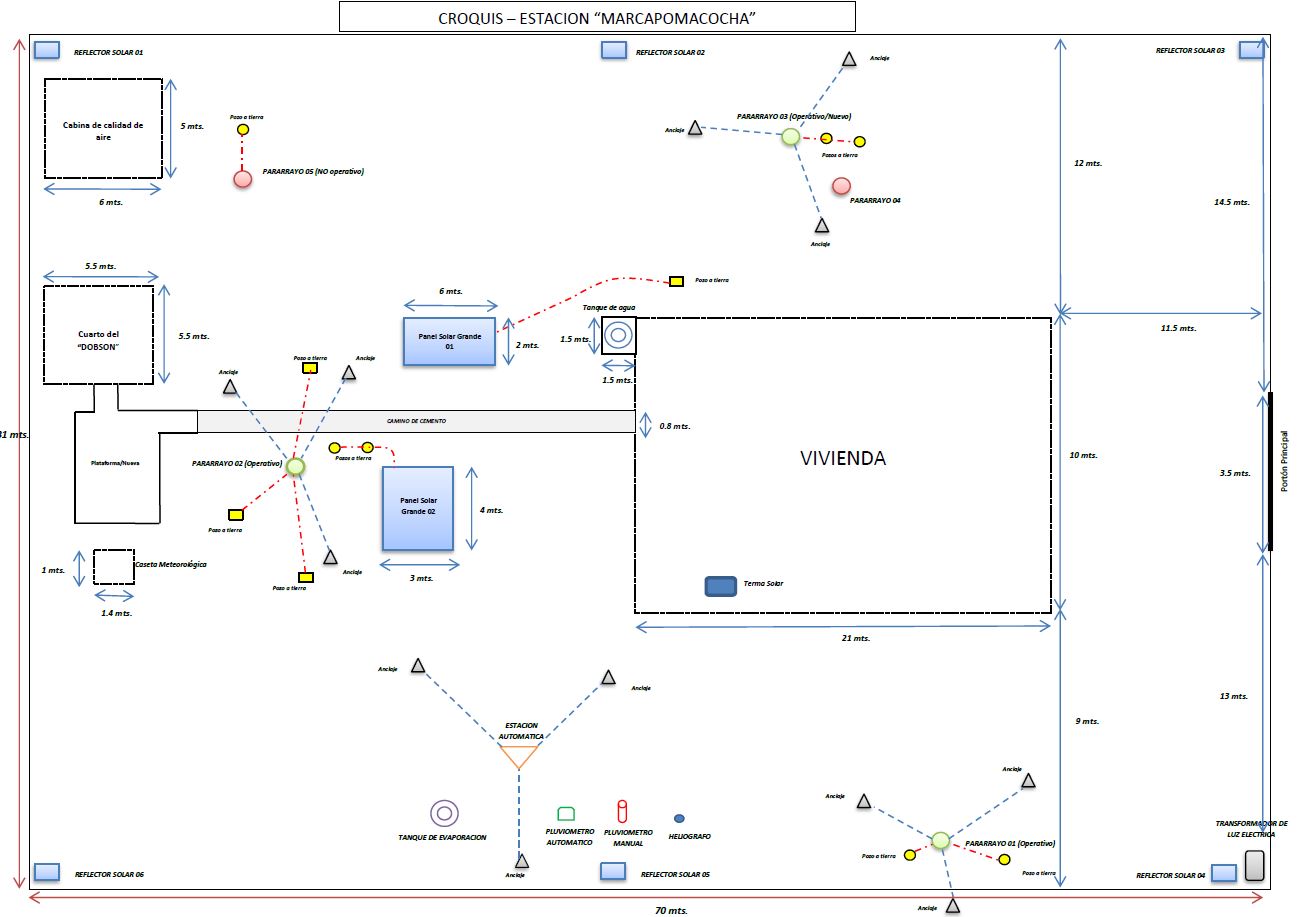 CARACTERÍSTICAS DE LA ESTACIÓN
Sistema de paneles solares (32 paneles)
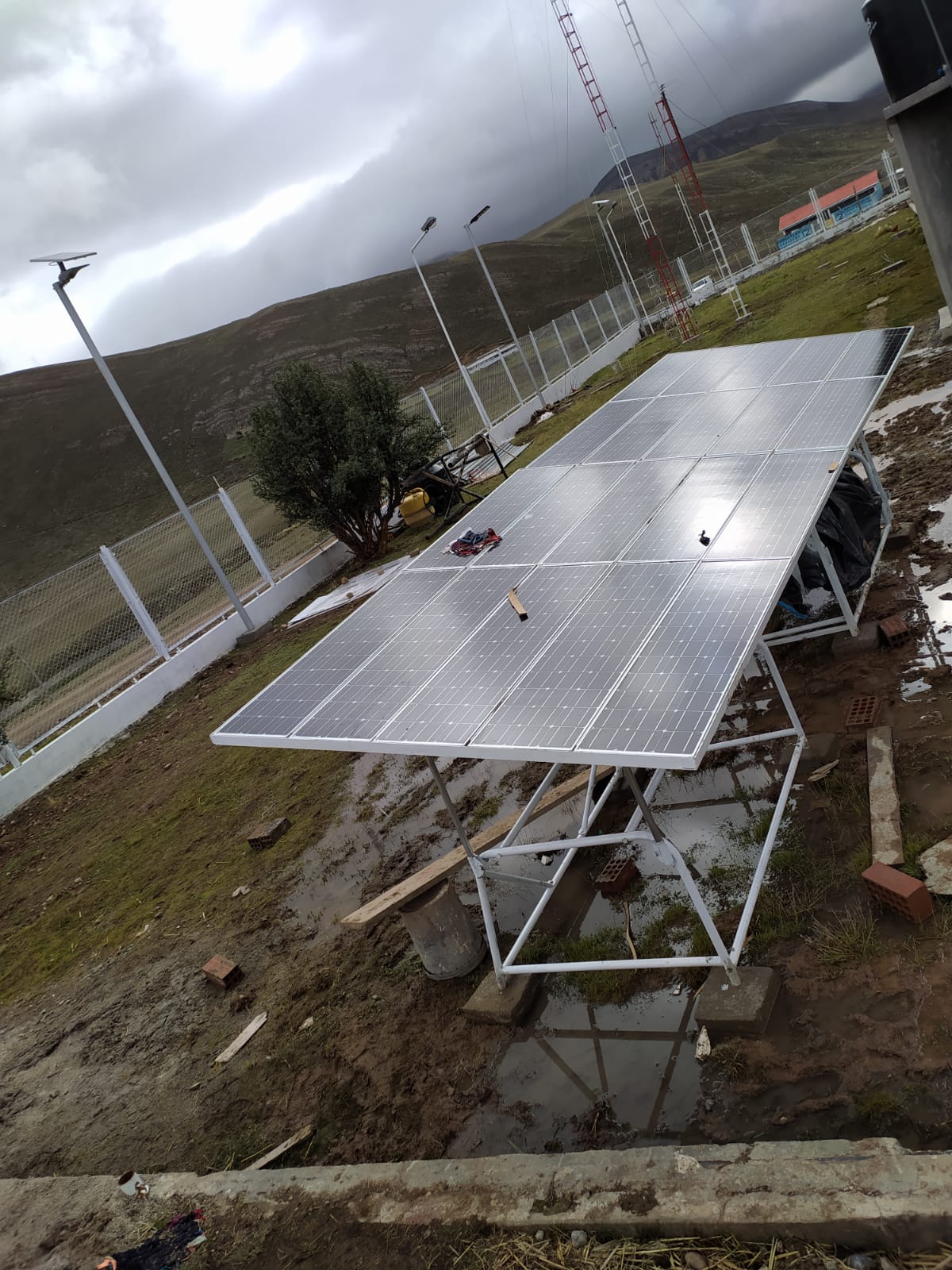 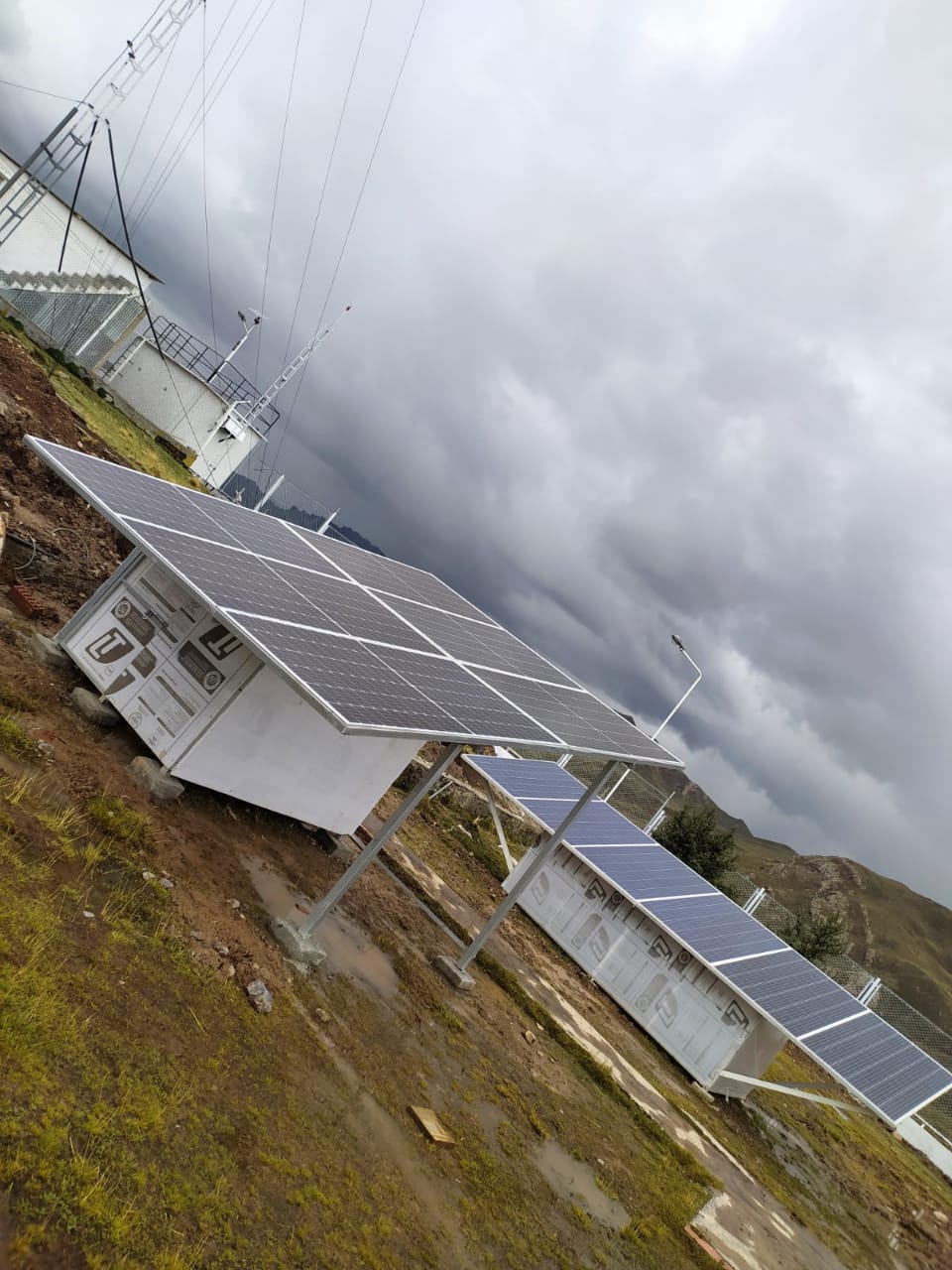 Reflectores solares a control remoto
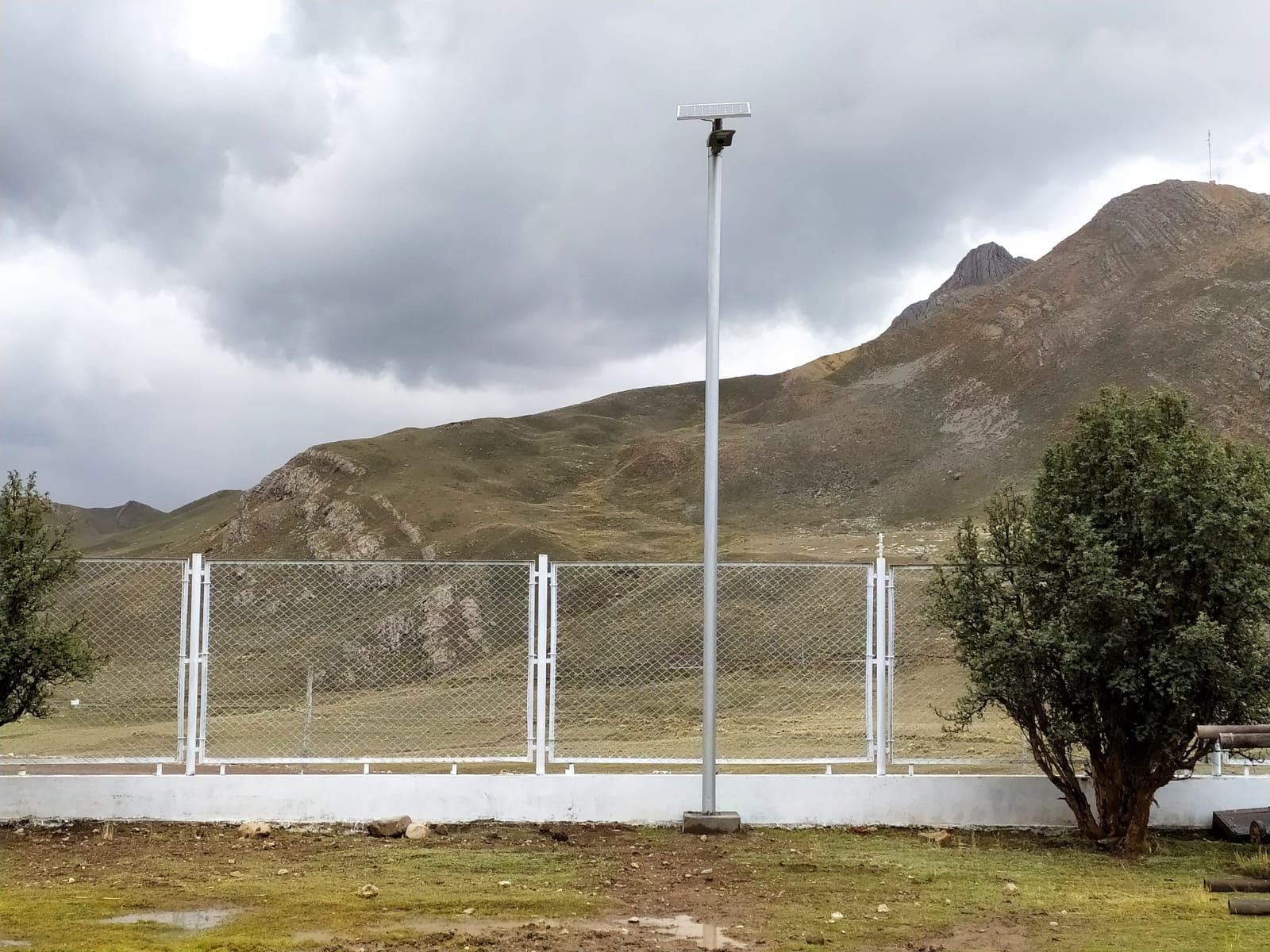 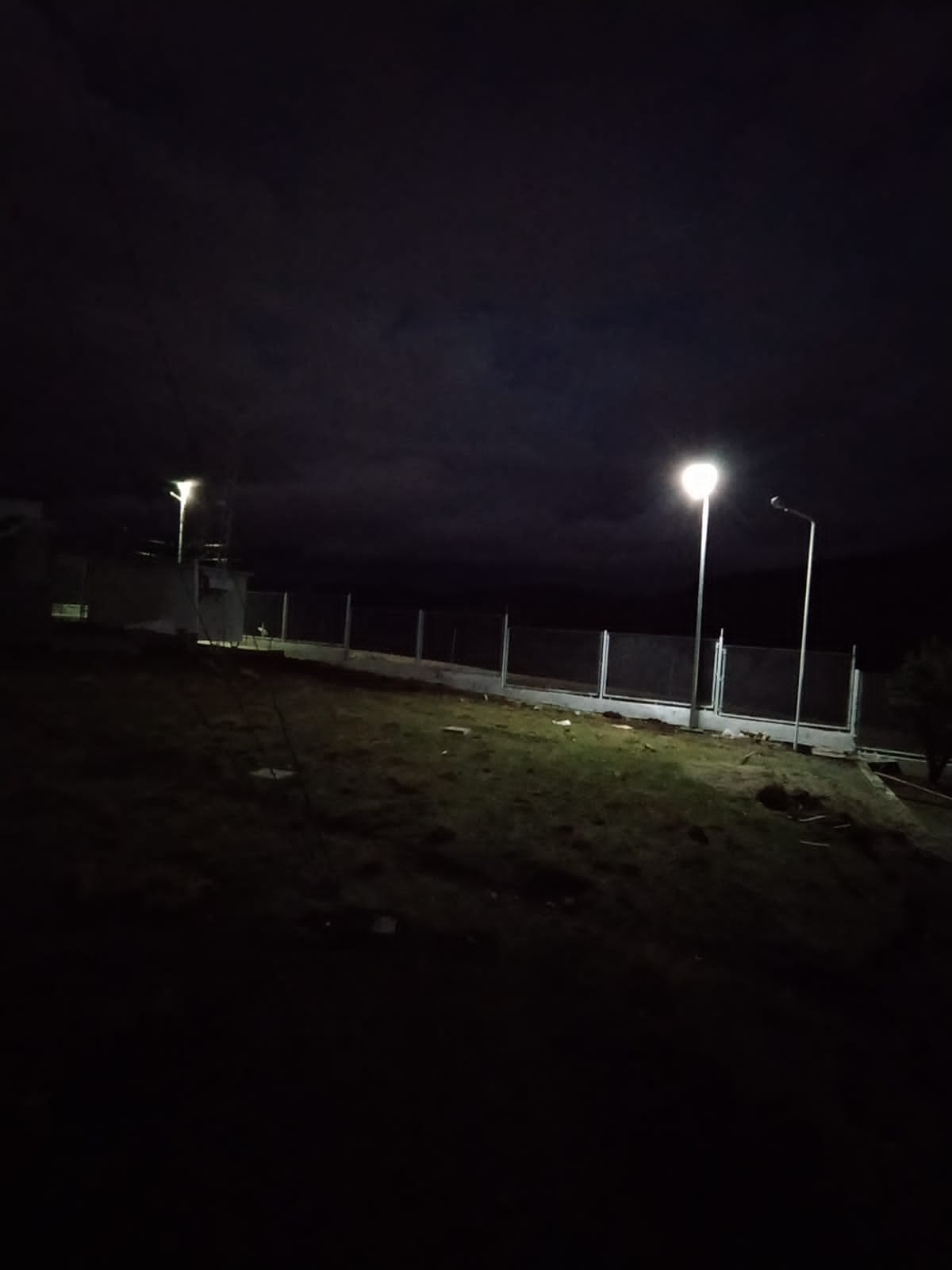 ÁREAS FOCALES
Área Ozono
En la estación se realizan la mediciones de concentraciones de ozono total atmosférico en forma diaria, realizadas con el espectrofotómetro Dobson, el cual contribuye con el Programa de Vigilancia de la Atmósfera Global-VAG de la Organización Meteorológica Mundial-OMM. Cada 4 años el equipo participa de campañas de intercomparación.
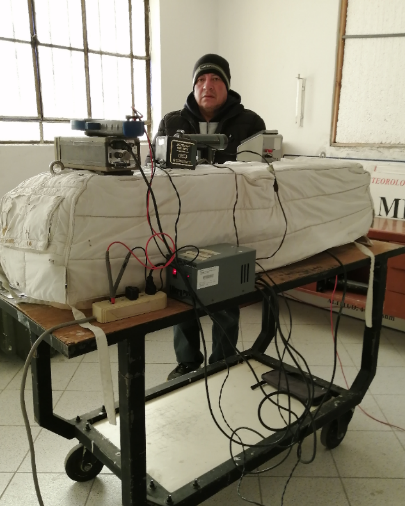 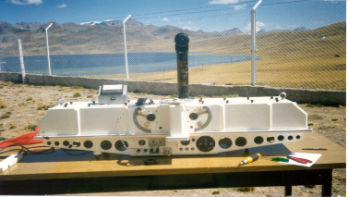 Espectrofotómetro Dobson
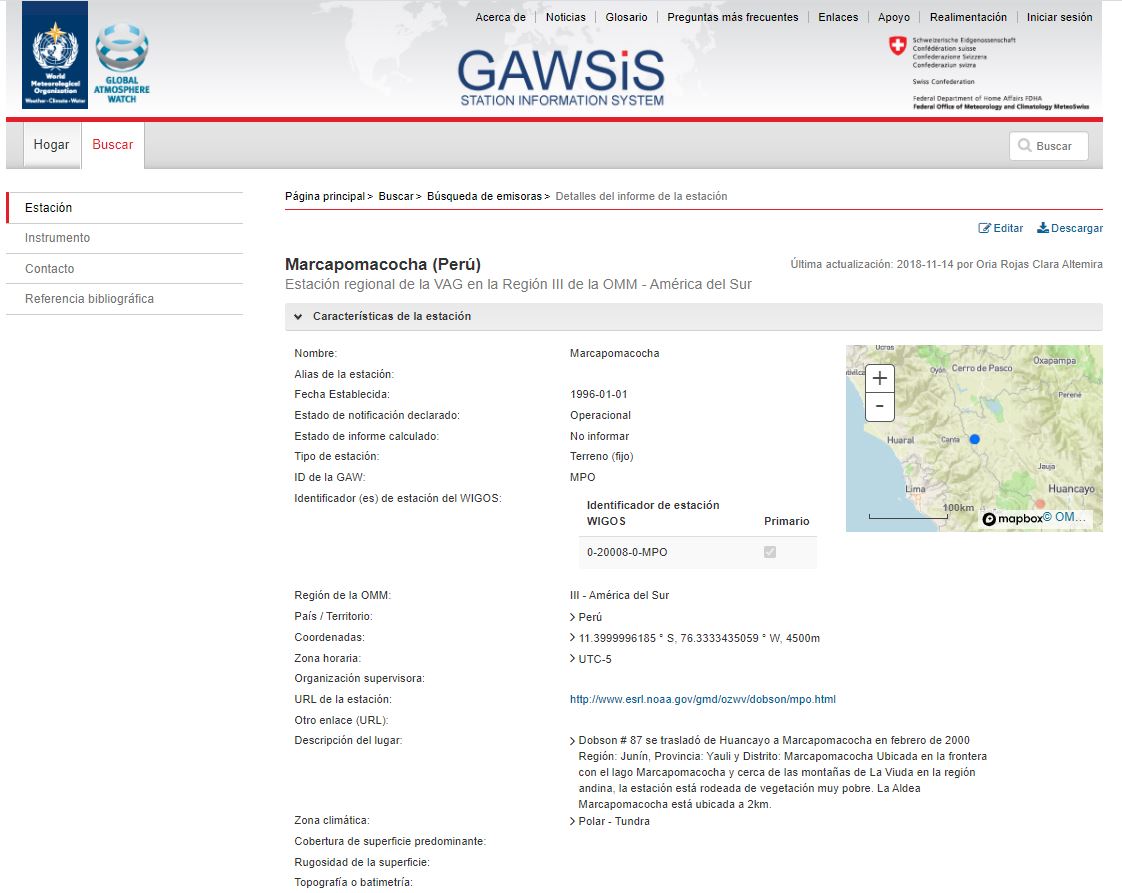 Área de aerosoles y Radiación
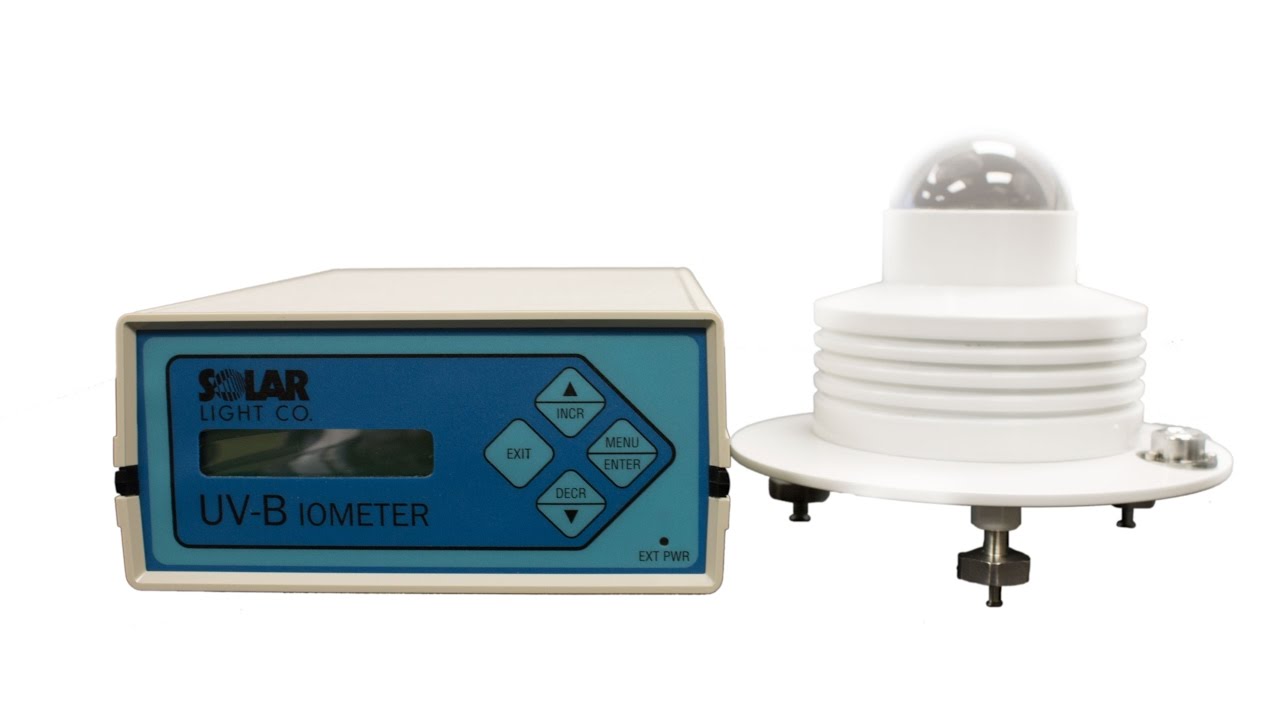 Sensor de radiación solar
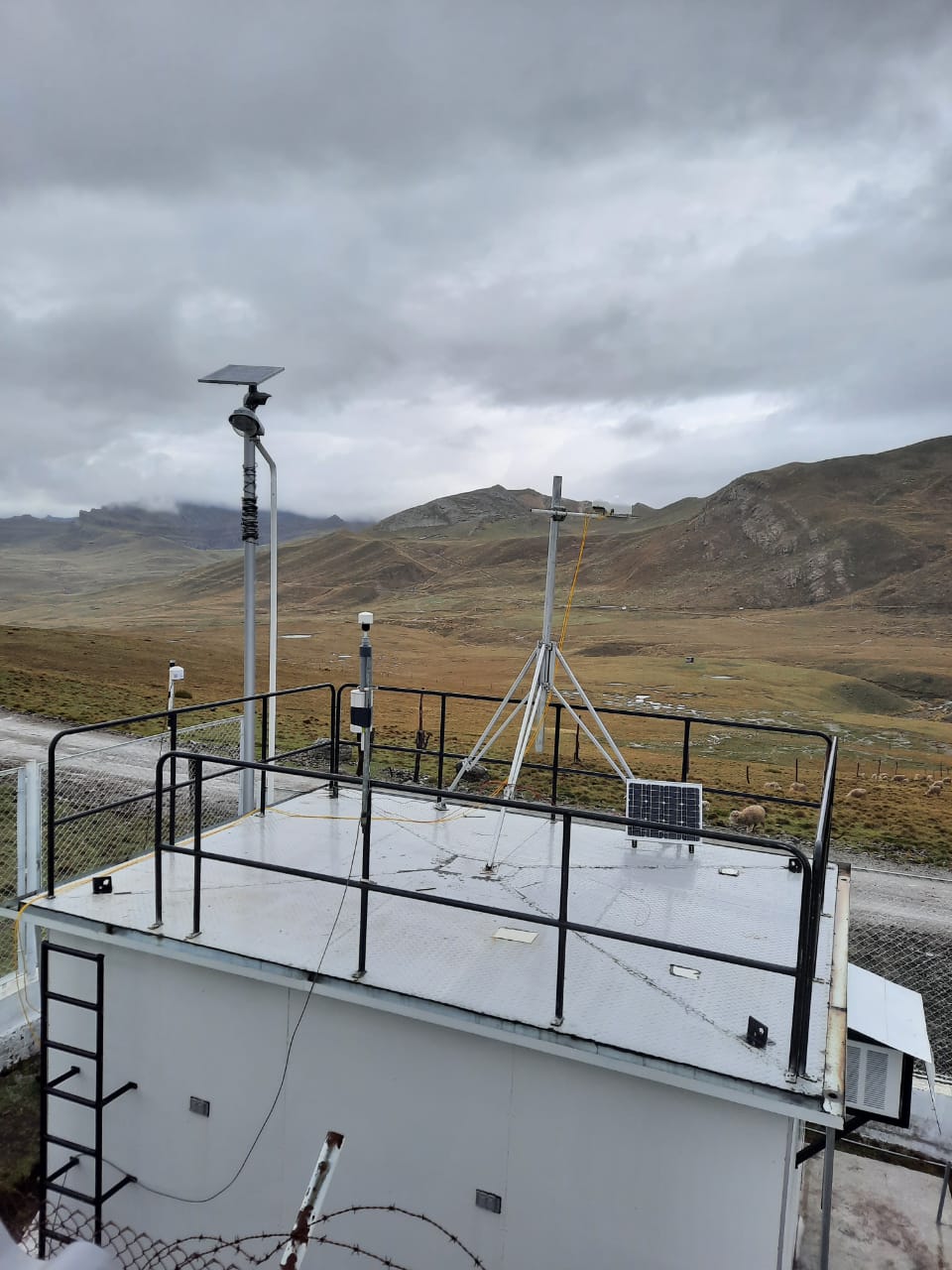 Radiómetro de radiación ultravioleta 
UV-BIOMETER 
Solar Light
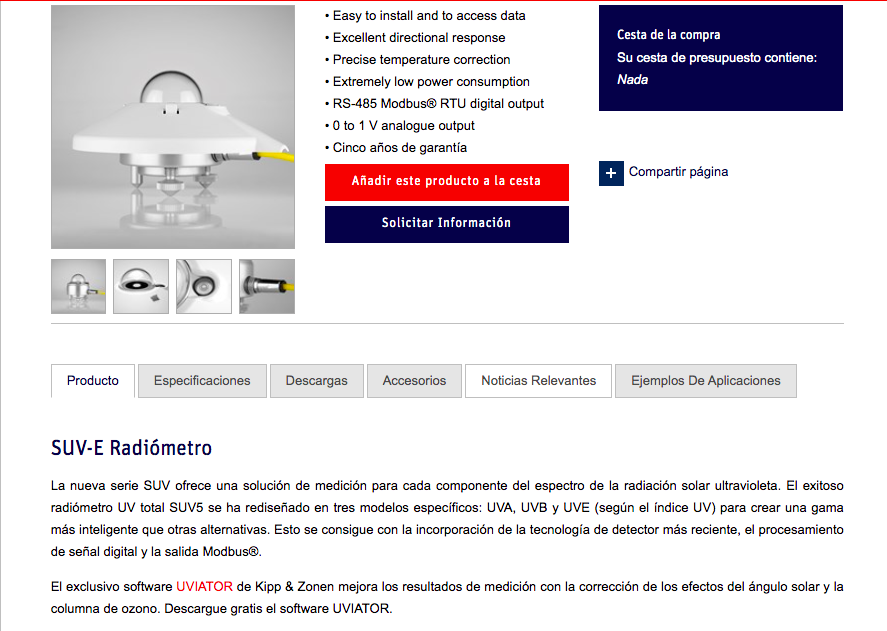 Radiómetro de radiación ultravioleta
UV-eritémico 
Kipp and Zonen
Índice de Radiación Ultravioleta- IUV máximo mensual
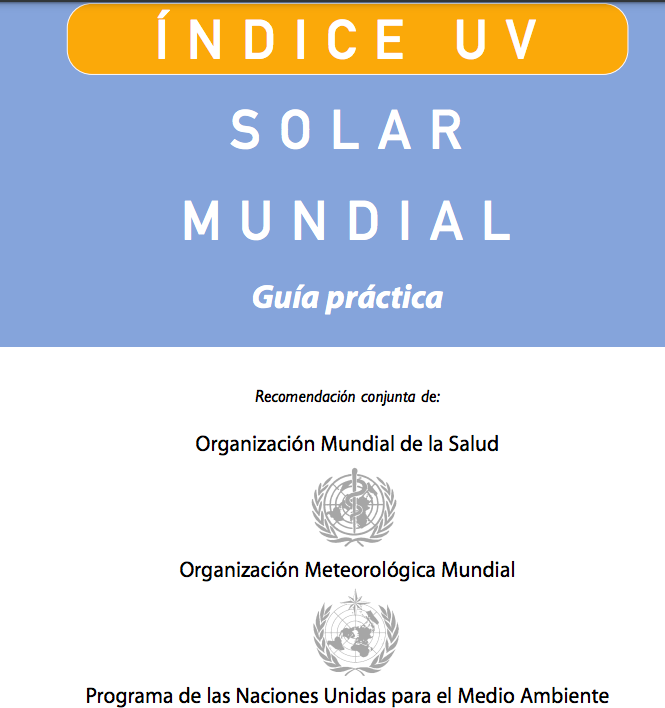 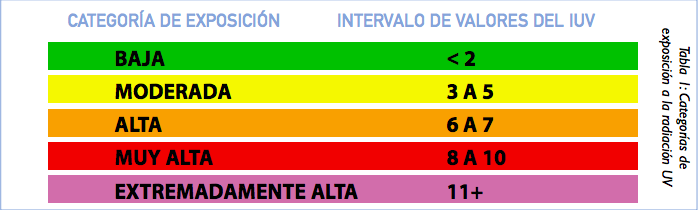 Área Aerosoles
Perfilador de aerosoles
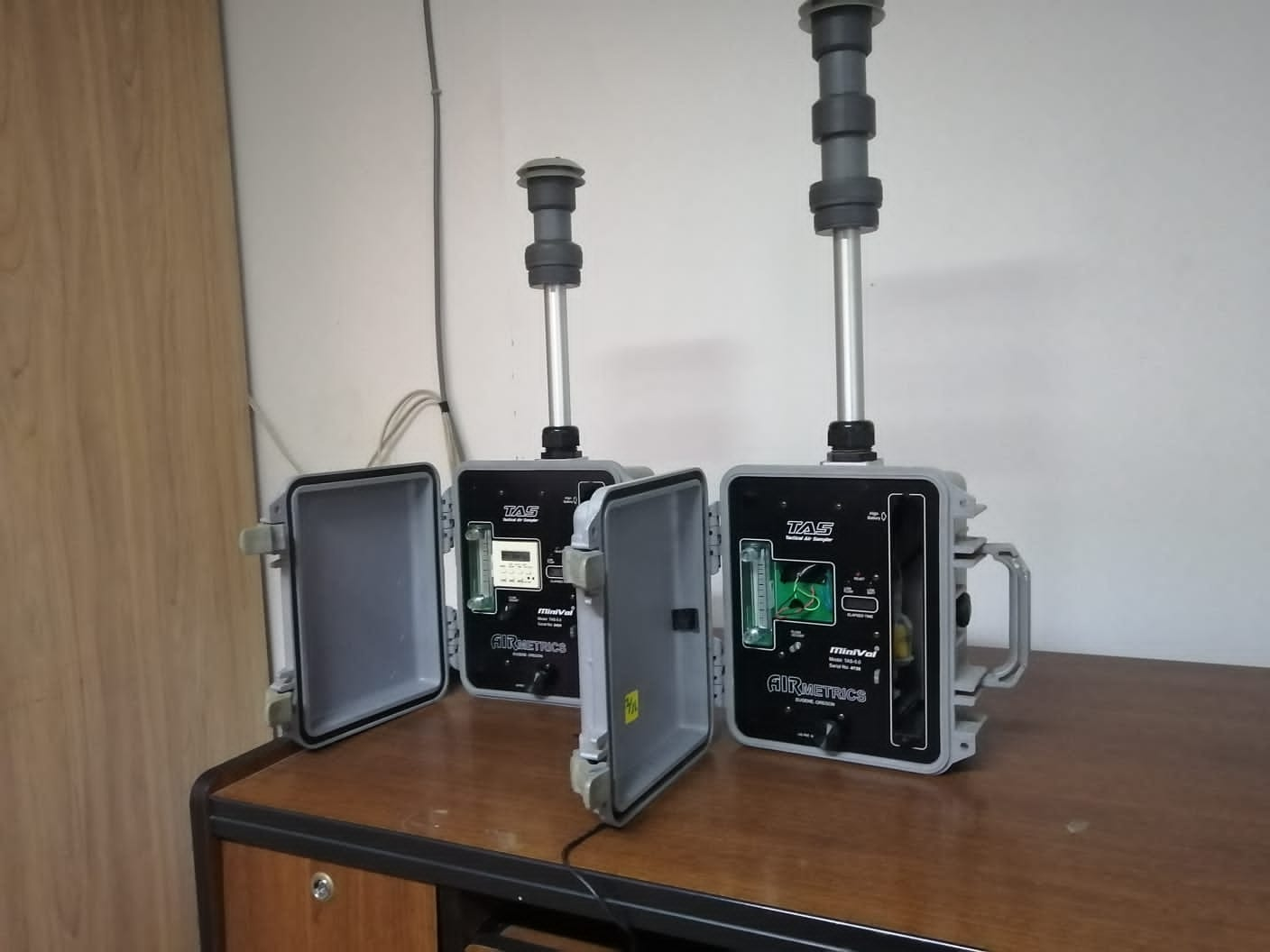 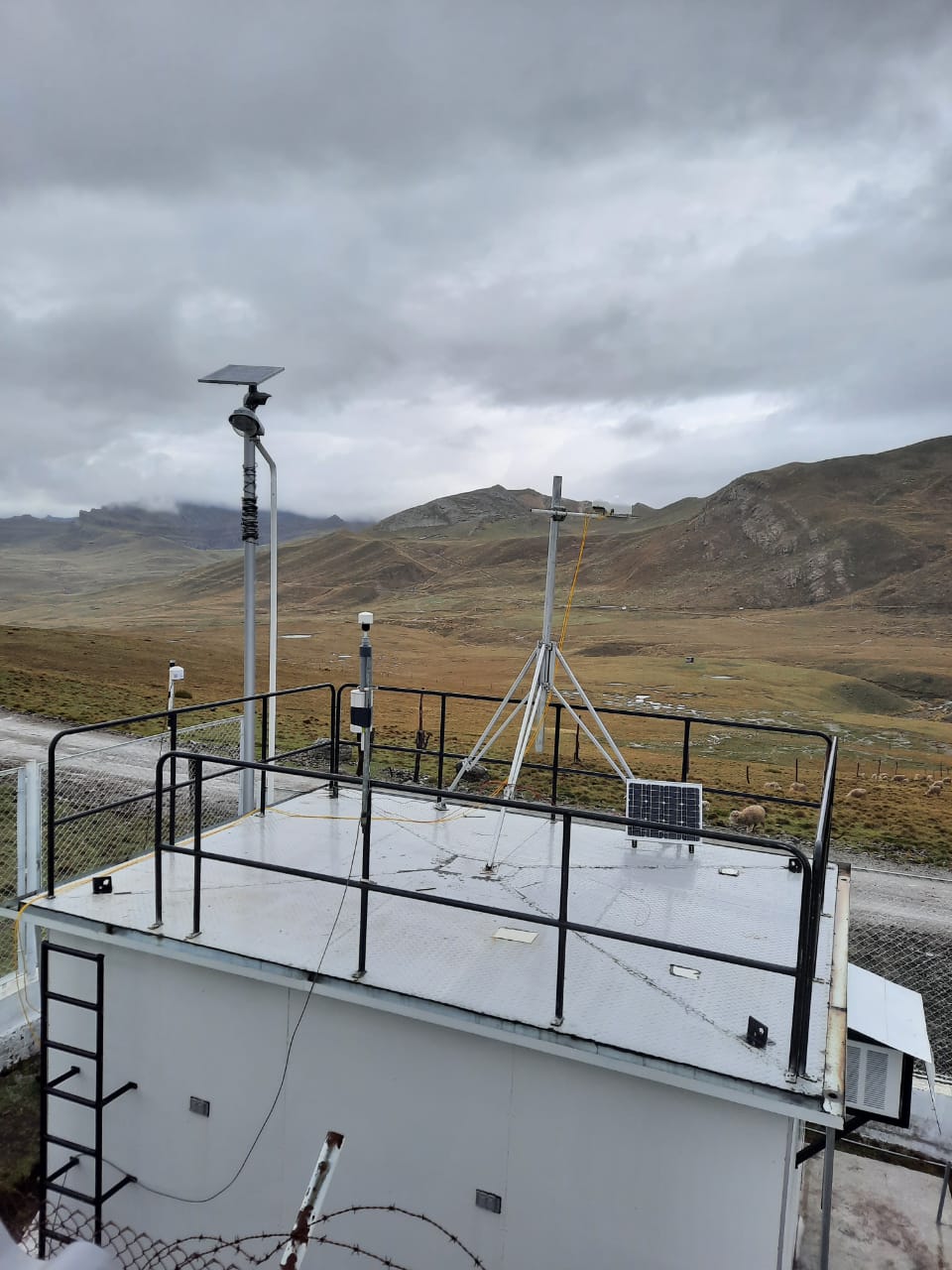 Low Cost
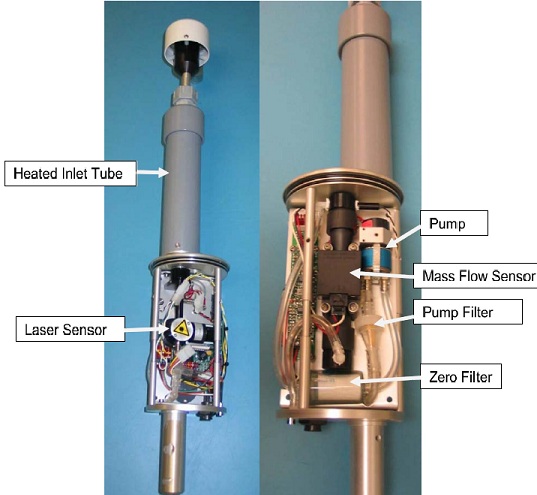 Minivol para PM10 y PM2.5
Área de Deposición atmosférica
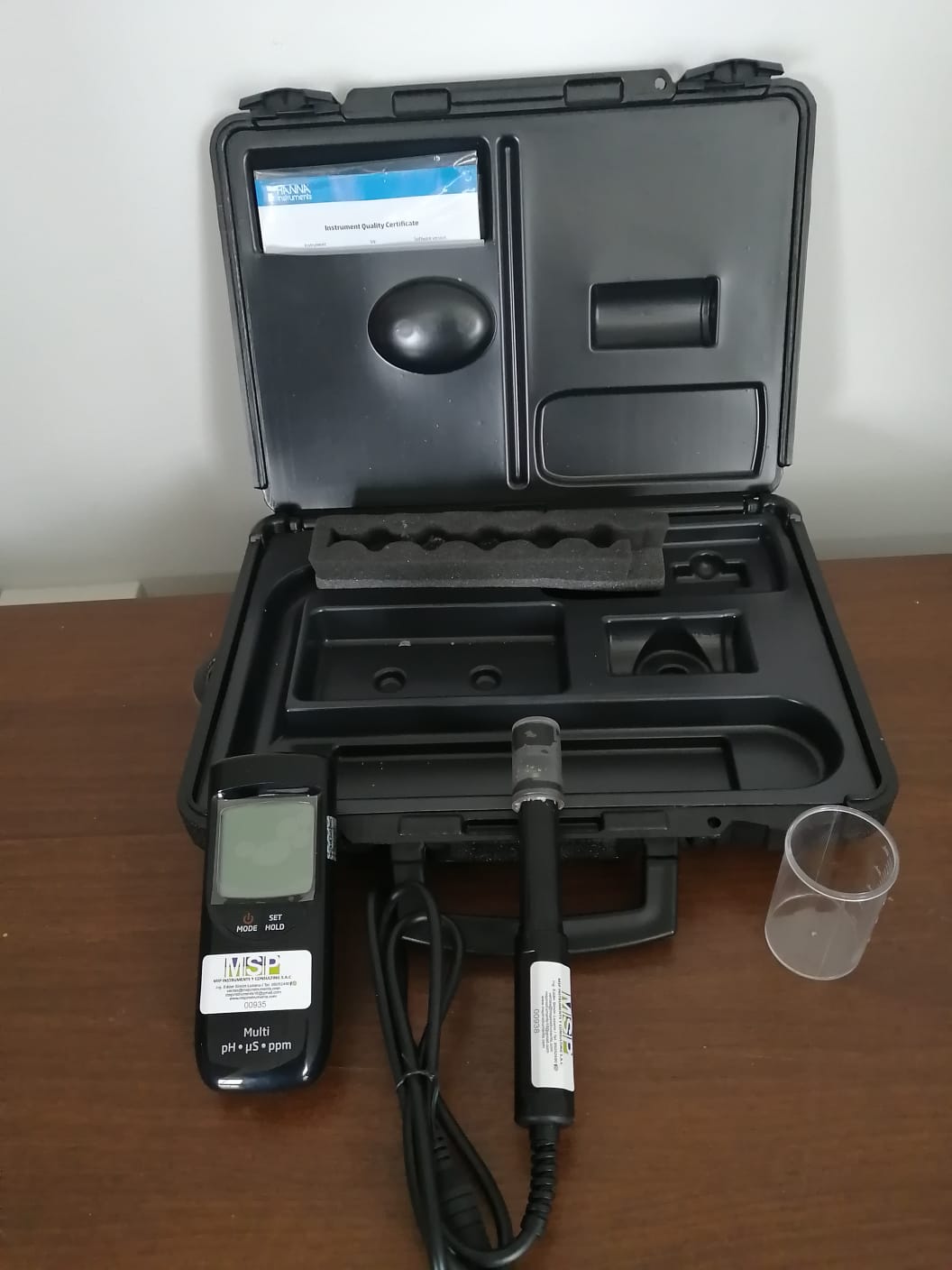 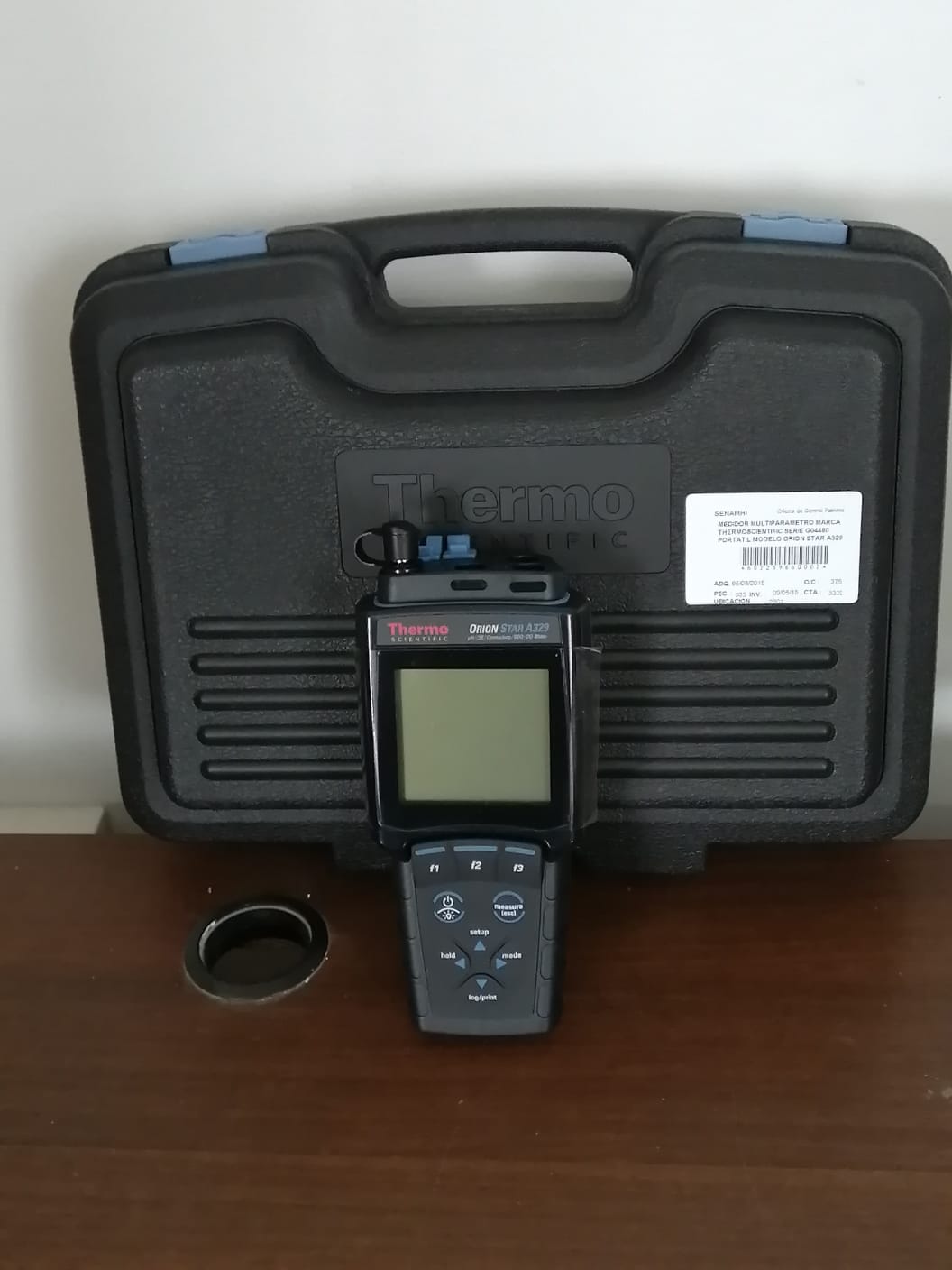 Multiparámetro 2 THERMO ORION STAR A 329
Multiparámetro 1 HANNA
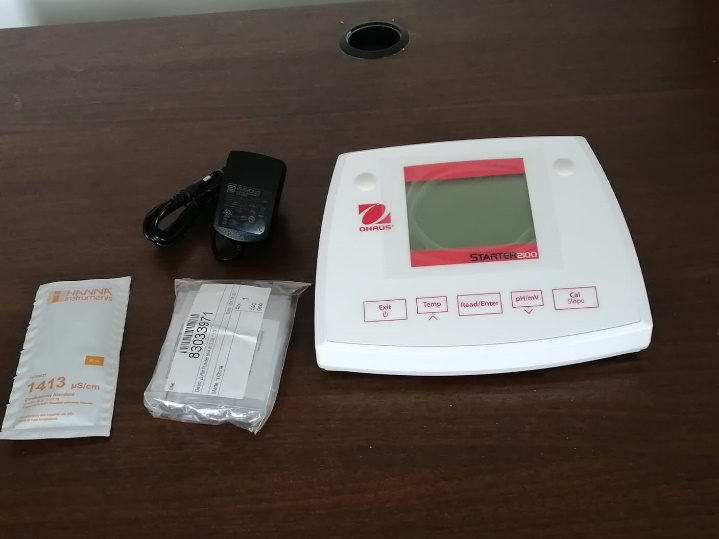 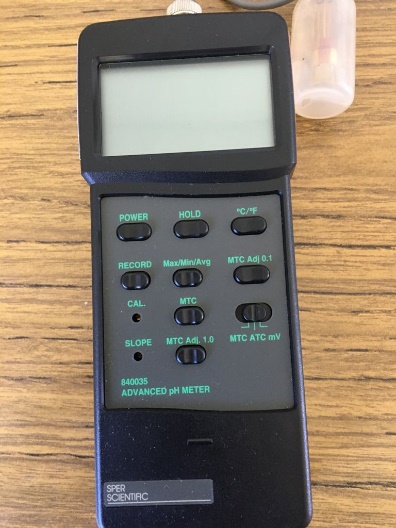 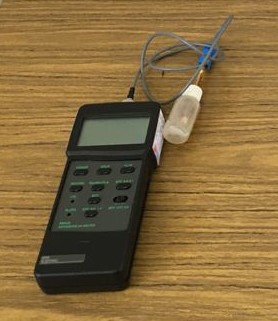 pH 2 SPER SCIENTIFIC
pH 1 STARTER 2100
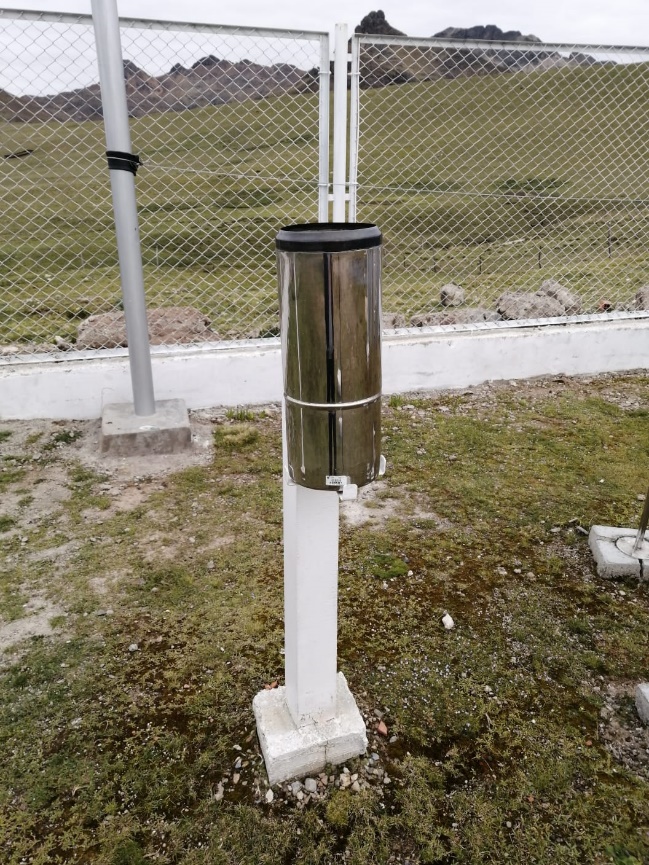 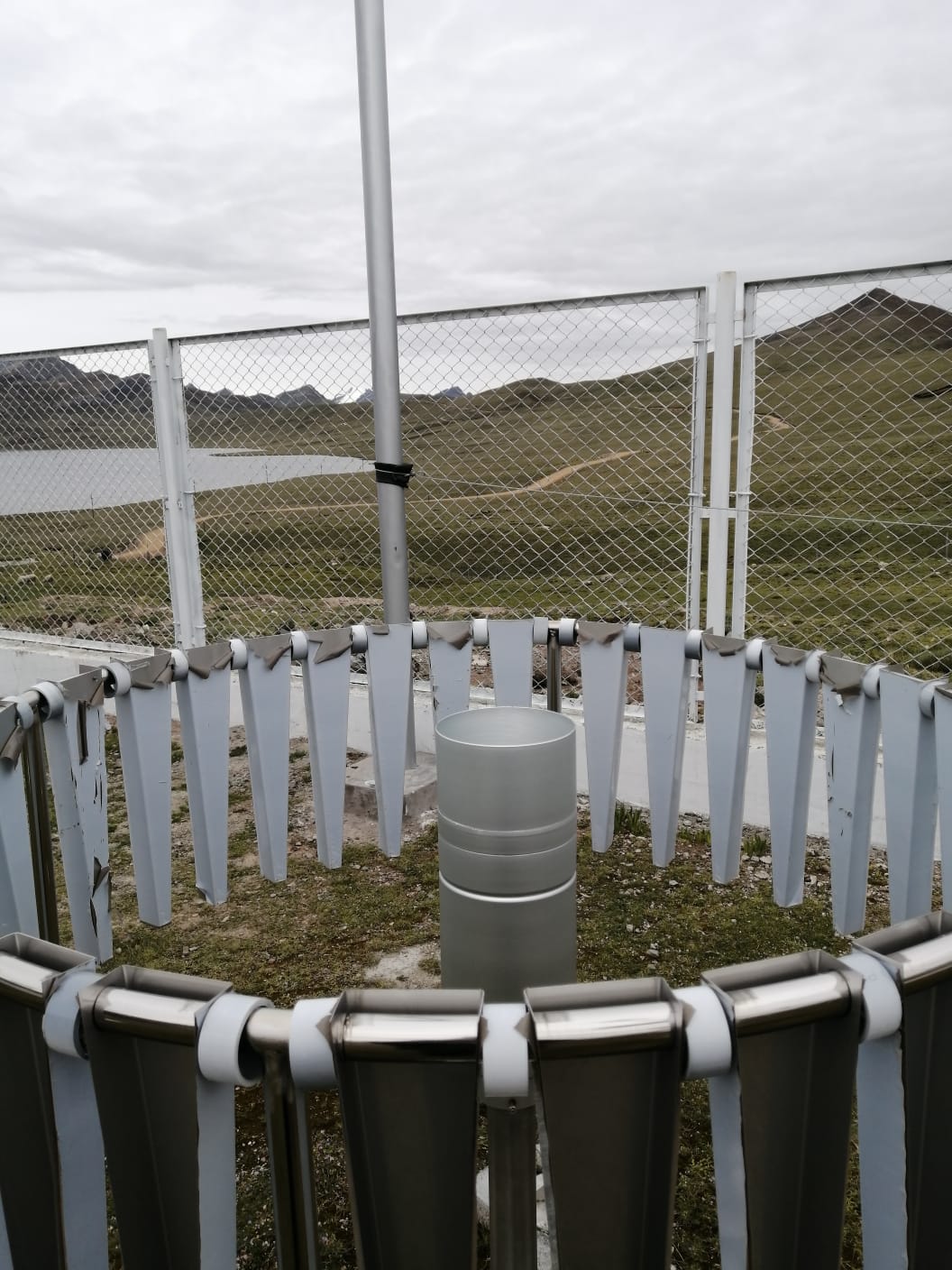 Pluviómetro automático
Pluviómetro manual
Estación Meteorológica manual
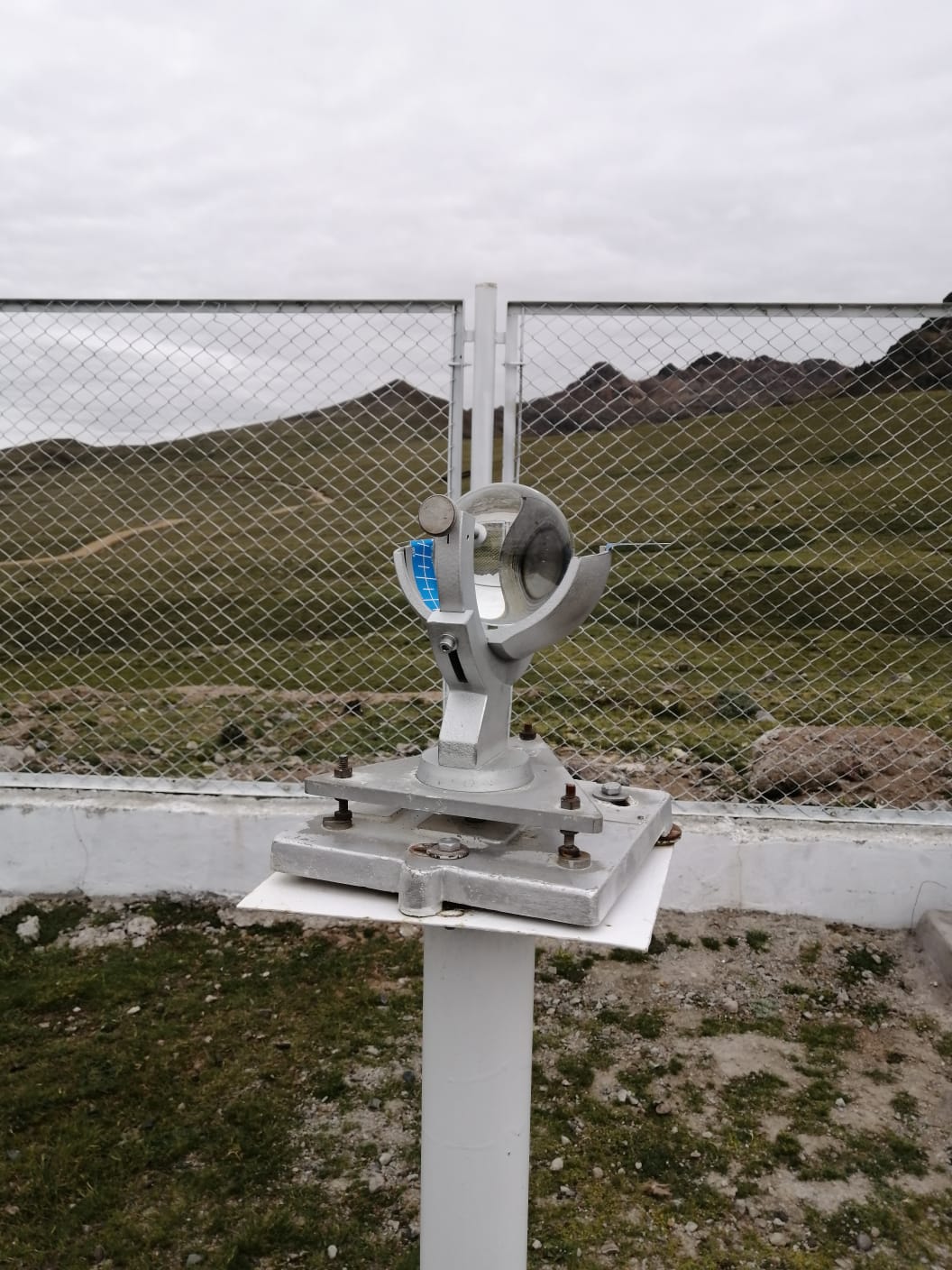 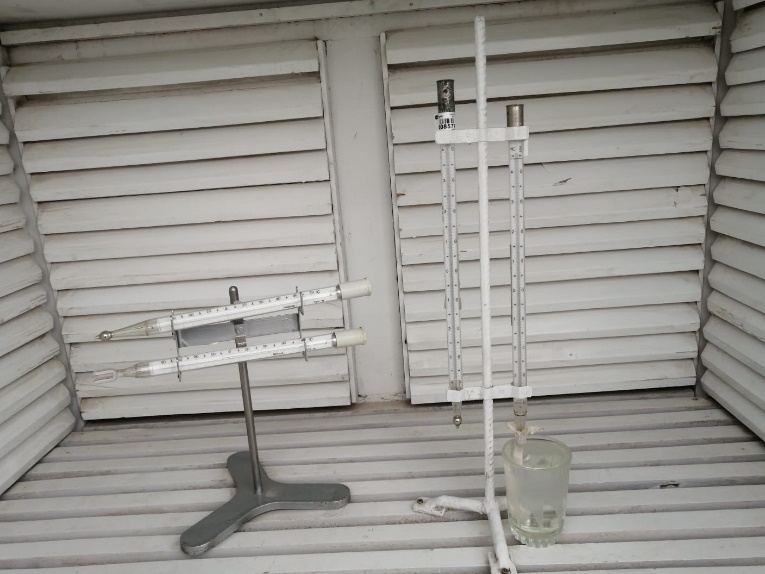 Termómetros: Temperatura máxima, mínima, seca y húmeda
Heliógrafo
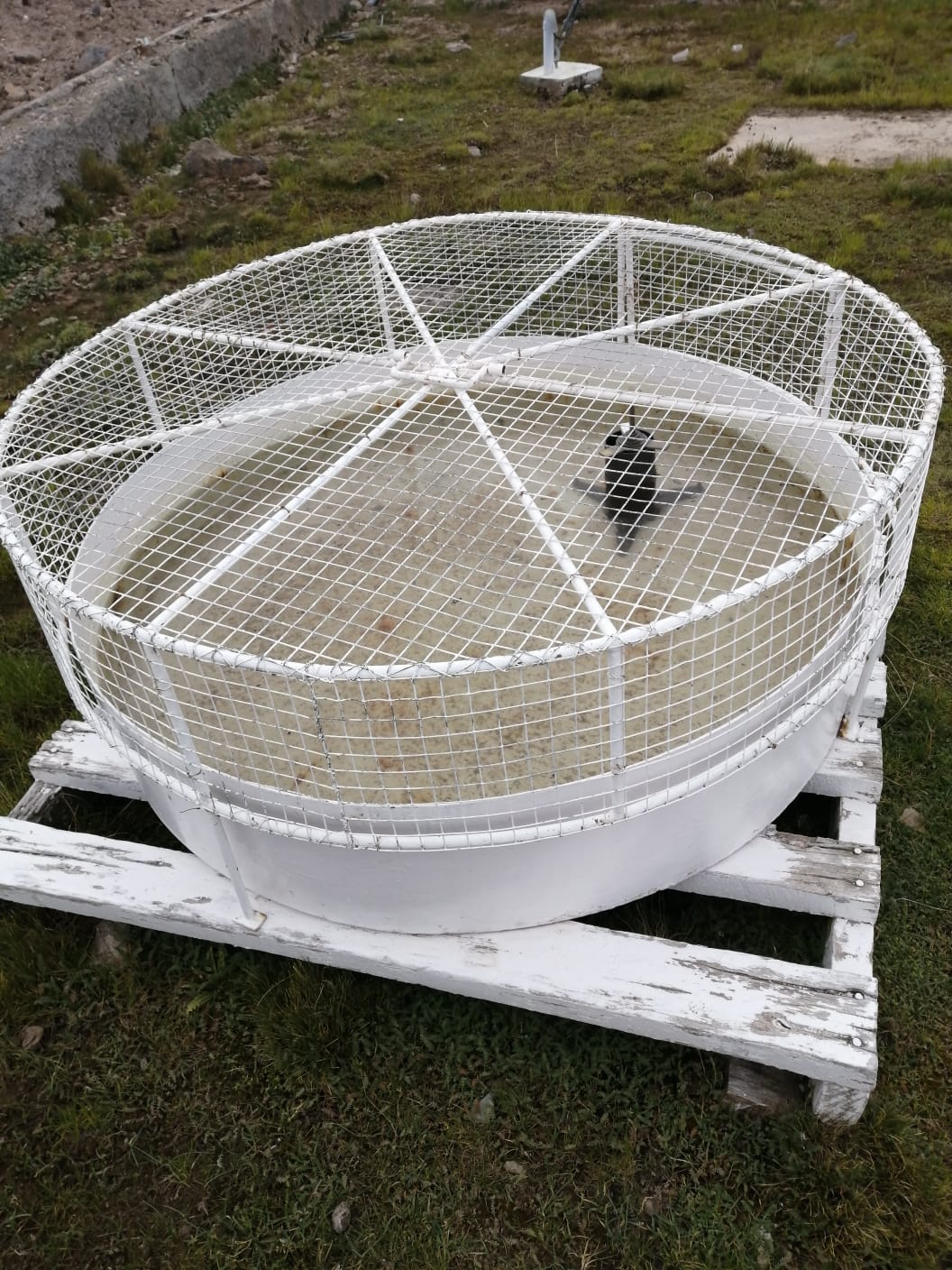 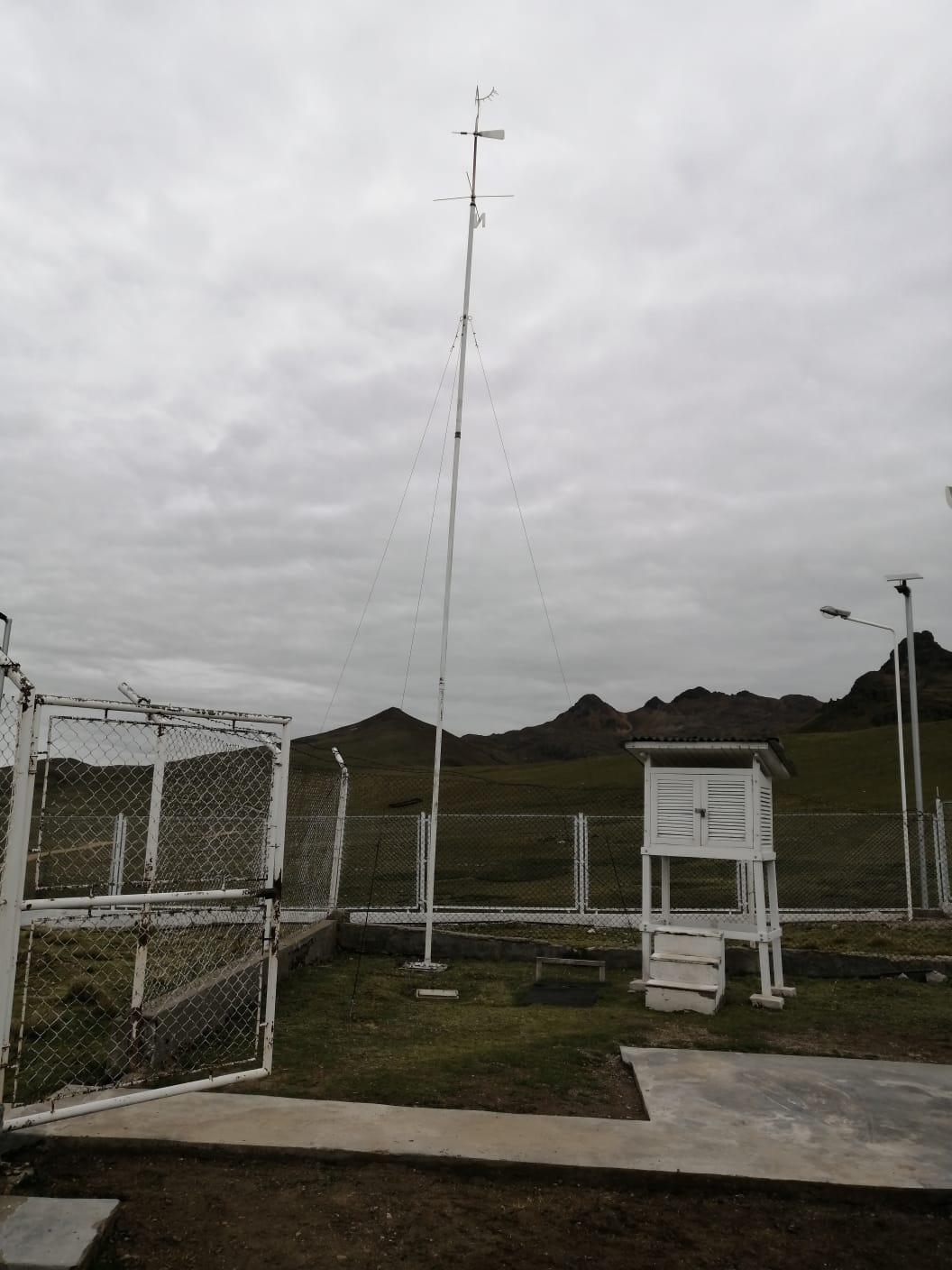 Tanque de evaporación
Veleta
Estación Meteorológica automática
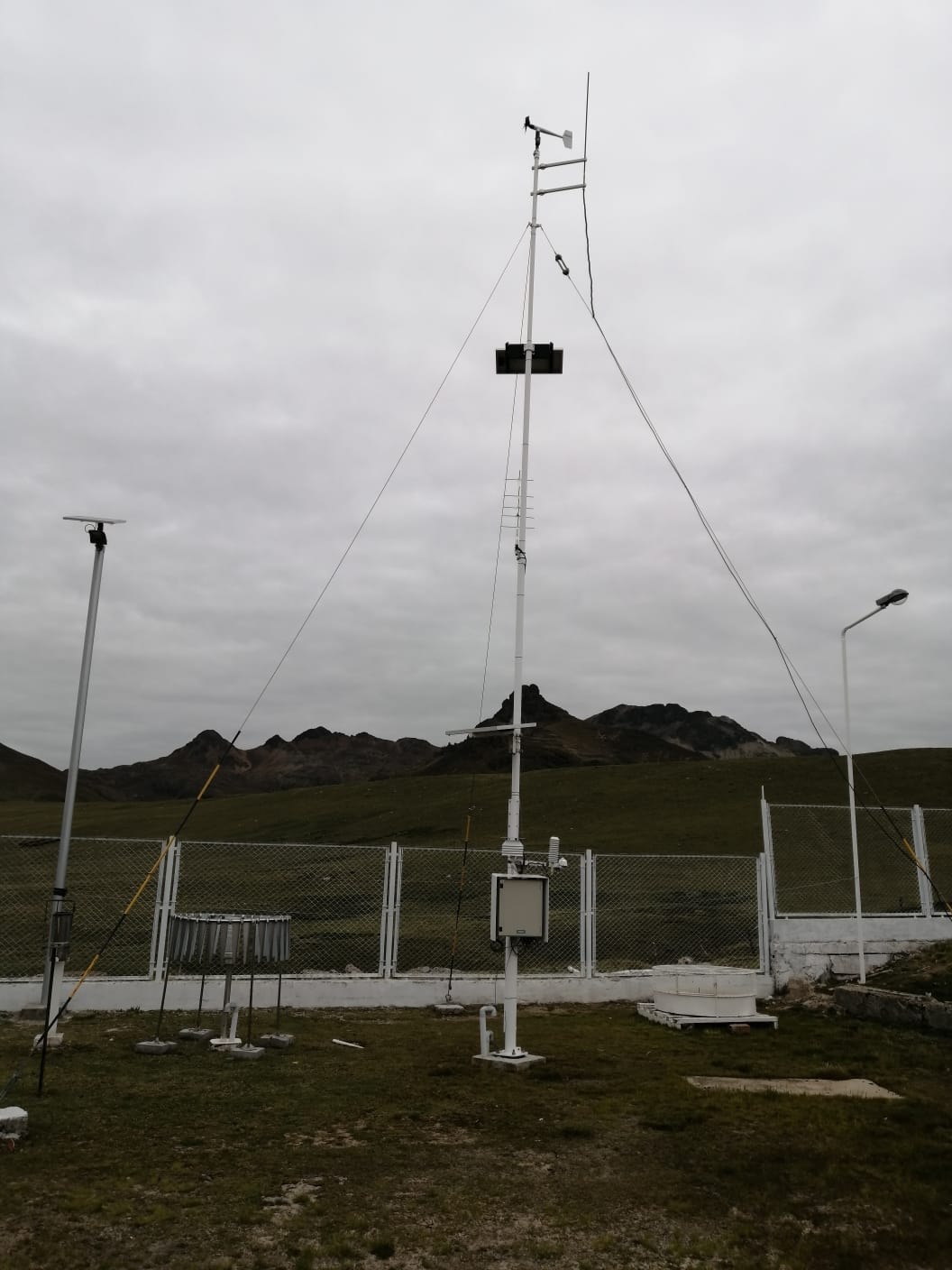 Productos de la VAG
nuevo
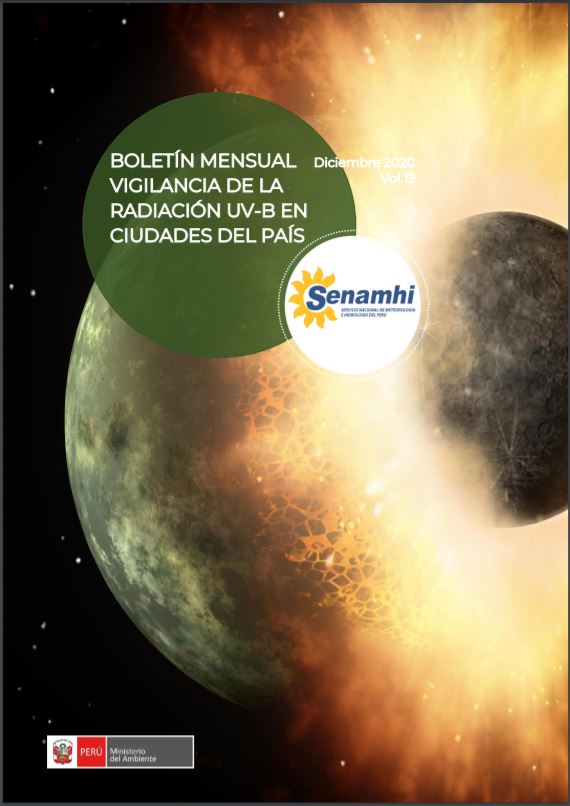 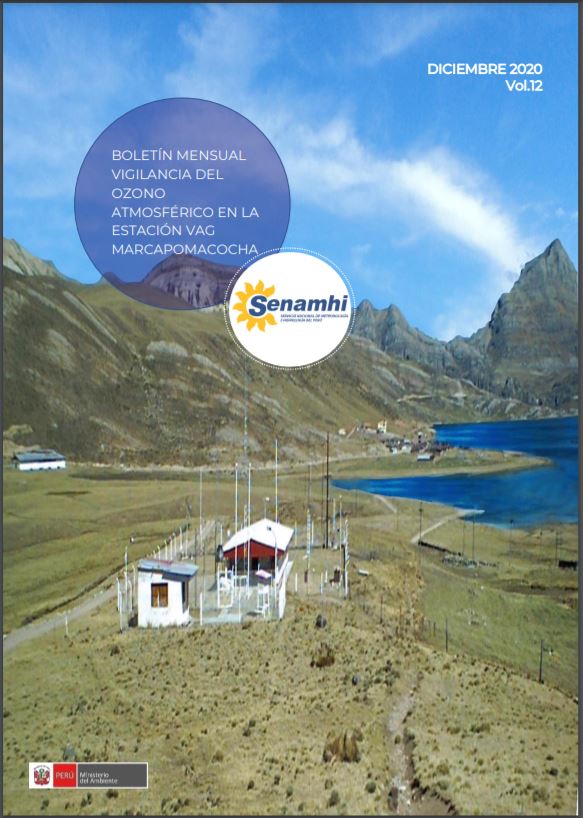 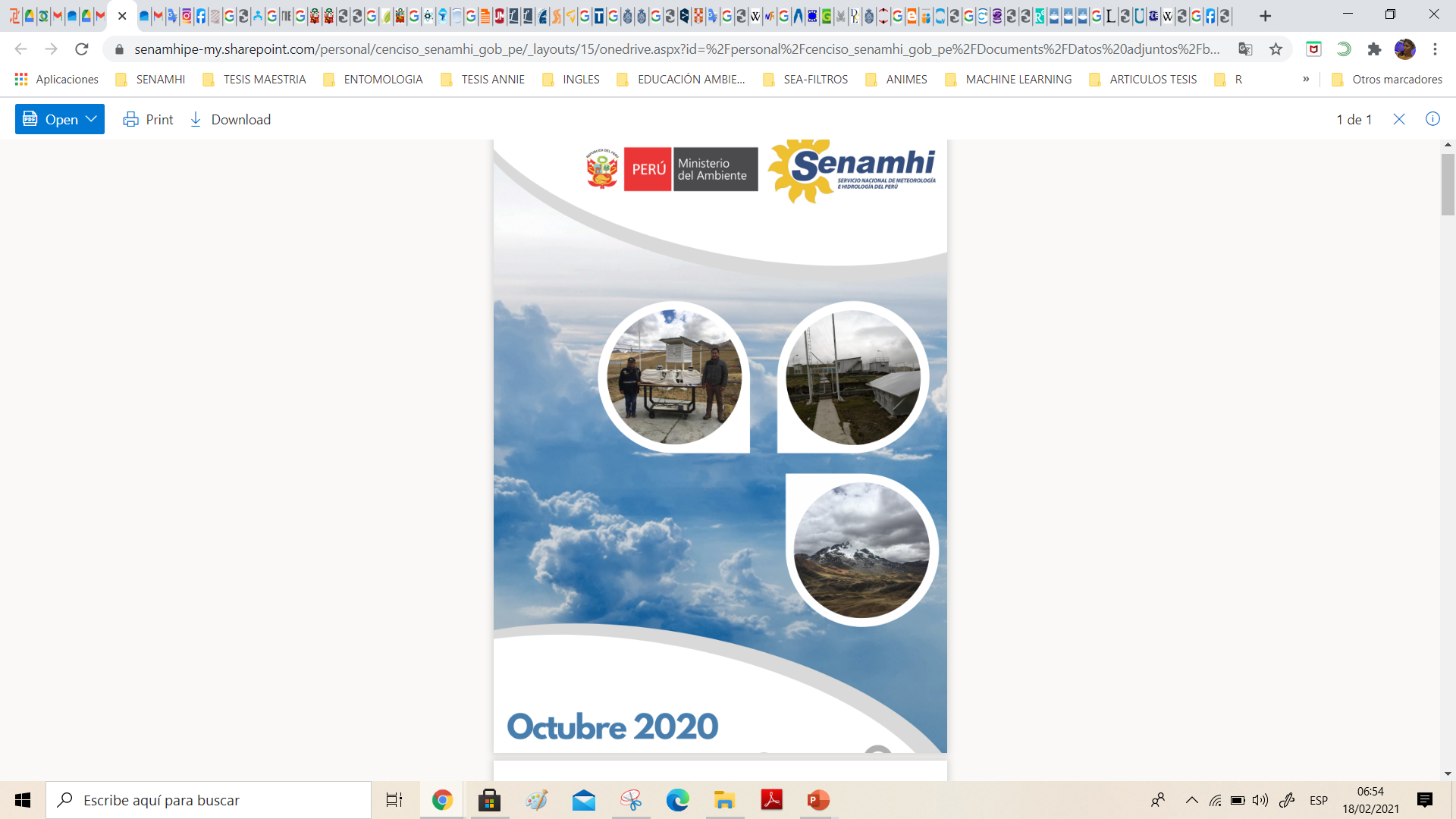 ESTACIÓN DE VIGILANCIA ATMOSFÉRICA MARCAPOMACOCHA (EVA MARCAPOMACOCHA)

DIRECCIÓN DE METEOROLOGÍA Y EVALUACIÓN AMBIENTAL ATMOSFÉRICA
SUBDIRECCIÓN DE EVALUACIÓN DEL AMBIENTE ATMOSFÉRICO
Servicio Nacional de Meteorología e Hidrología del Perú –SENAMHI
Jirón Cahuide 785  – Jesús María, Lima -Perú


Consultas y sugerencias: jprojas@senamhi.gob.pe